Effects of production and curing conditions on performances of stabilized compressed earth blocks: Kaolinite vs quartz-rich materials
Philbert Nshimiyimana *; H. Moussa; A. Messan; L. Courard
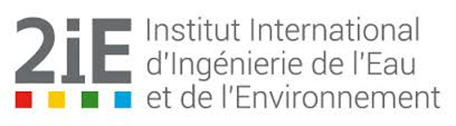 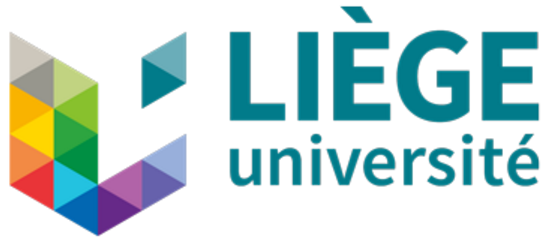 Compressed earth blocks for modern building construction
2
[Speaker Notes: 1/3 of global population live in earth based housing
Healthy and comfortable in-door environnement]
Compressed earth blocks (CEBs) for modern construction
Traditional adobe bricks 
(Compressive strength of 1 MPa)
Compressed earth blocks 
(Compressive strength of 2 MPa)
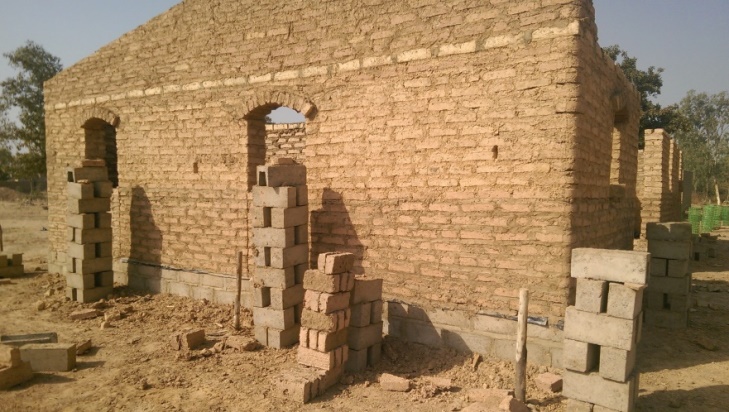 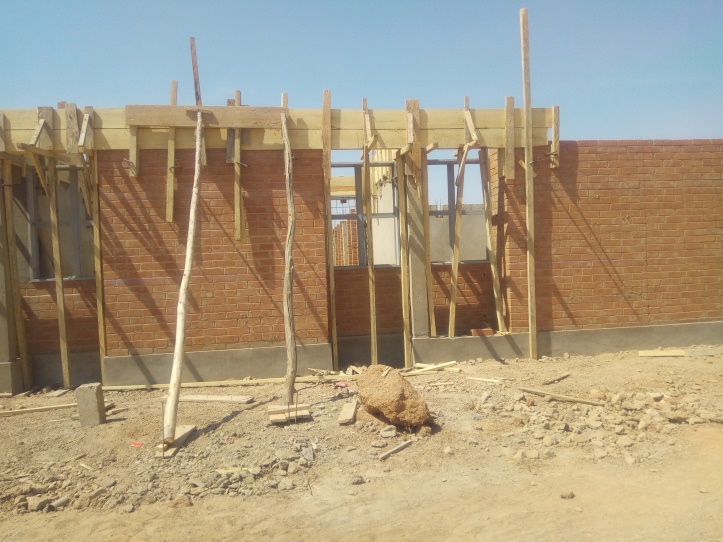 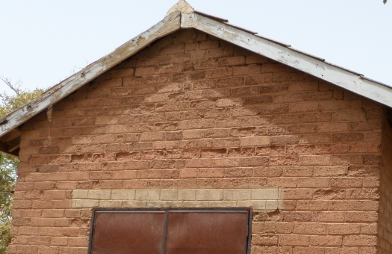 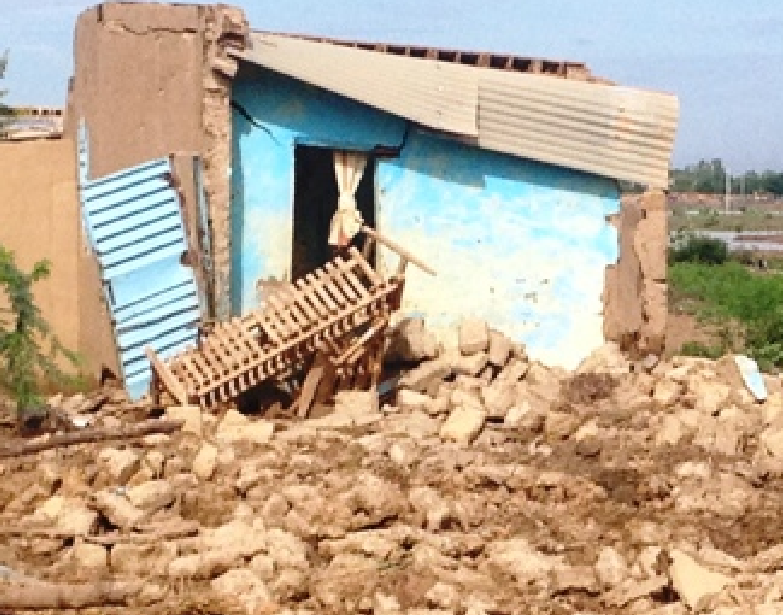 Zoungrana, 2017; Hema, 2016, Millogo et al. 2014Houben and Guillaud, 2006; Bogas et al. 2018; XP P13-901, 2001;
3
[Speaker Notes: 1/3 of global population live in earth based housing
Healthy and comfortable in-door environnement]
Stabilization using chemical binders improves the performances of CEBs in dry and wet conditions
Hydration reaction of cement for binding earthen particles;

Pozzolanic reaction of lime with the earthen materials;

Geopolymerization of (thermally activated or not) aluminosilicates (clay) using alkaline solution activators;

By-product materials/ binders …
Nshimiyimana et al. 2019, 2018; Ojo et al. 2019; Bogas et al. 2018; Sore et al. 2018, Al-Mukhtar et al. 2010; Houben & Guillaud, 2006
4
By-product materials: Calcium carbide residue (CCR) improves the performances of CEBs
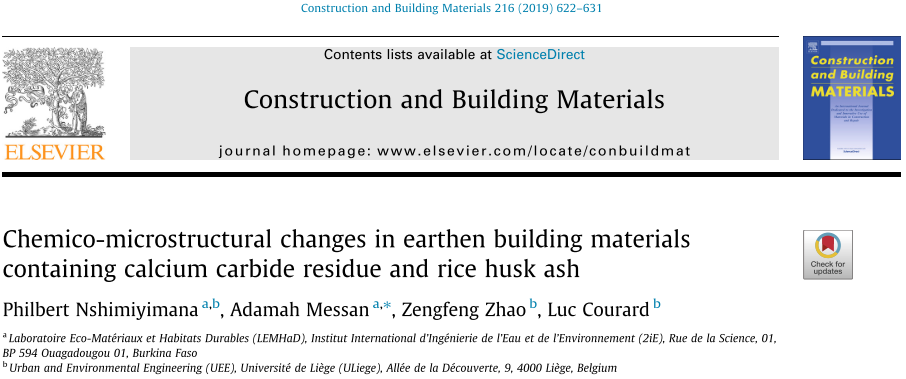 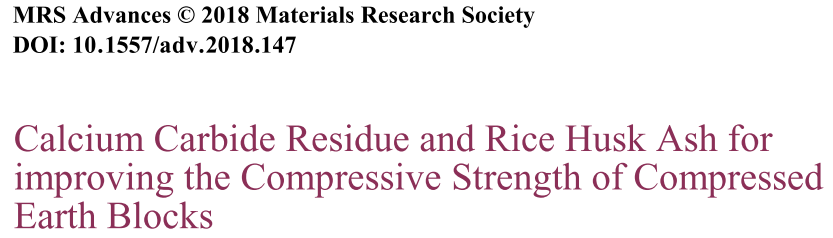 5
CCR improves the performances of CEBs: Need to understand the effects of production & curing conditions
Production conditions: 
Kaolinite-rich earth material + CCR + OMC
Quartz-rich earth material + CCR + OMC

Curing time: 0, 28, 45, 90 days;

Curing temperature: 20±2°C, 30±5°C (ambiante temp. lab.), 40±2°C.
6
EXPERIMENTAL APPROACH
7
Raw materials were processed and characterized
Earthen materials : < 5 mm
CCR : <125 µm
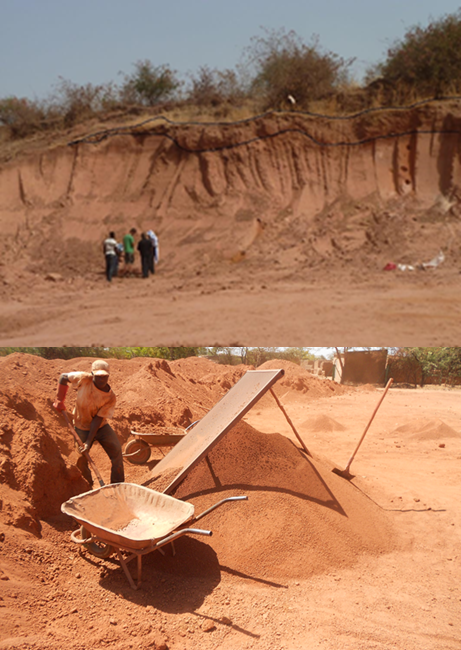 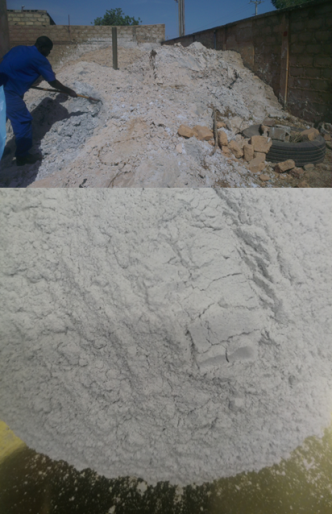 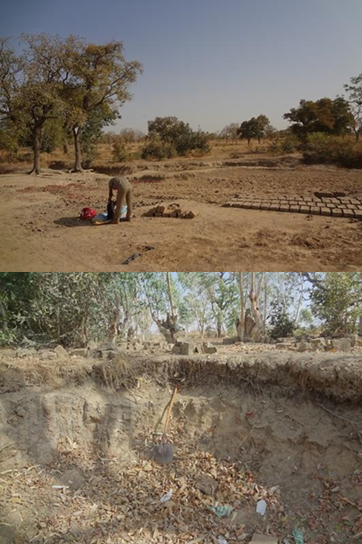 8
CCR (0, 10, 20 wt %) was added to the earthen materials for production of mix solutions & stabilized CEBs
Measuring the electrical conductivity (EC) of mix solutions: 
Produced with earth+CCR+100 mL H2O;
cured for 1-45 days at 20 vs 40 °C.
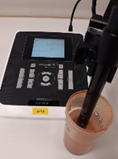 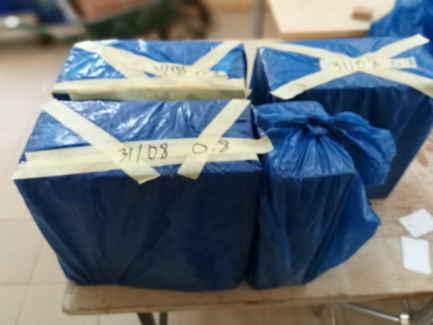 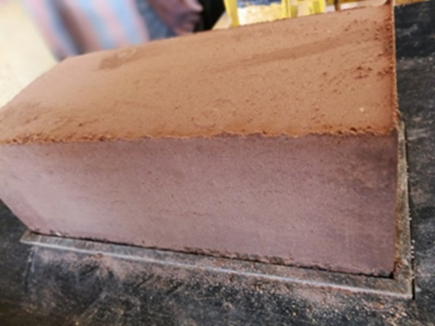 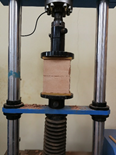 295x140x95 mm
Testing the compressive strength of stabilized CEBs: 
produced using OMC vs OMC+2%; 
Cured for 0, 28, 45, and 90  days;
Cured at 20, 30 (ambient temp.), and 40 °C.
9
CDE, 2000
RESULTS & IMPLICATIONS
10
Pozzolanic reaction is limited in the mix solution of earth+CCR cured at 20°C
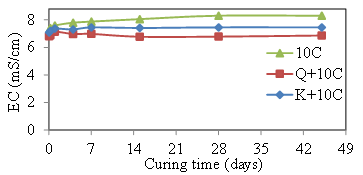 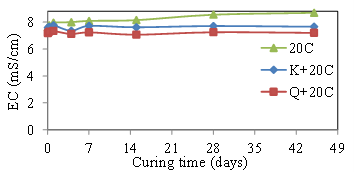 11
Pozzolanic reaction reached the maturity after 28-45 days in the mix solution of earth+CCR cured at 40°C
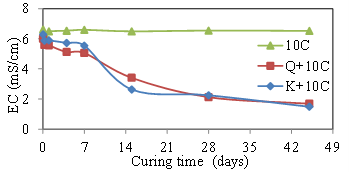 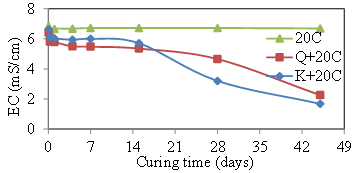 Consumption of  free [Ca2+] during the pozzolanic reaction
12
Increasing the curing temperature increases the compressive strength of stabilized CEBs cured for 45 days
Curing Temperature 20°C
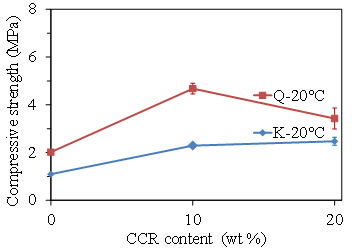 Curing Temperature: 40°C
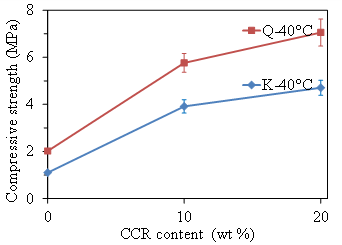 13
Compressive strength increases with the curing time & reaches the max. after 45 days at ambient temp. (30±5°C)
45
28
90 days
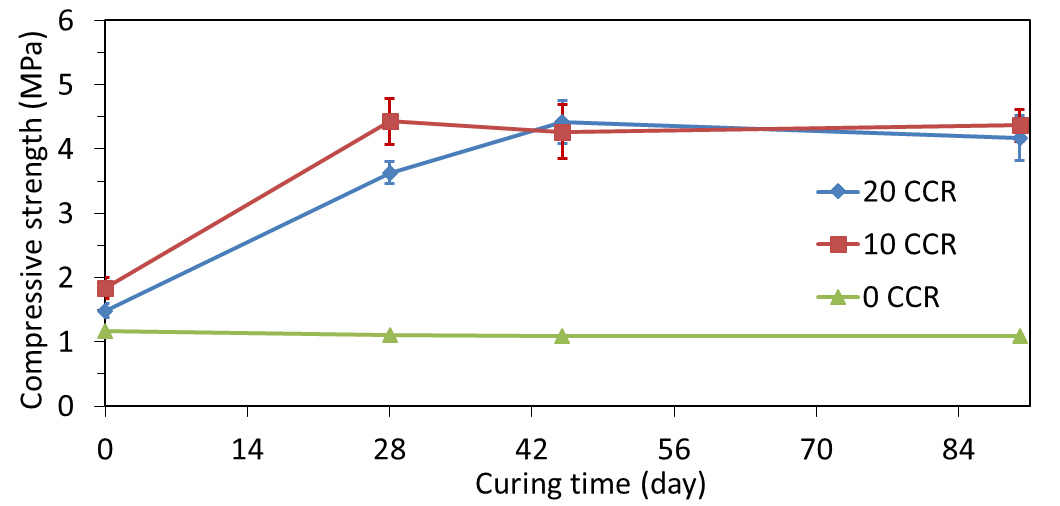 Compressive strength >4 MPa: Stabilized CEBs are useful for construction of 2 storey building: ARS 675:1996 (CDI 1998).
14
Increasing moulding moisture decreases the compressive strength of stabilized CEBs
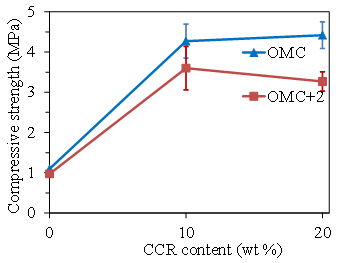 15
Stabilized CEBs are additionally resistant to degradation in water
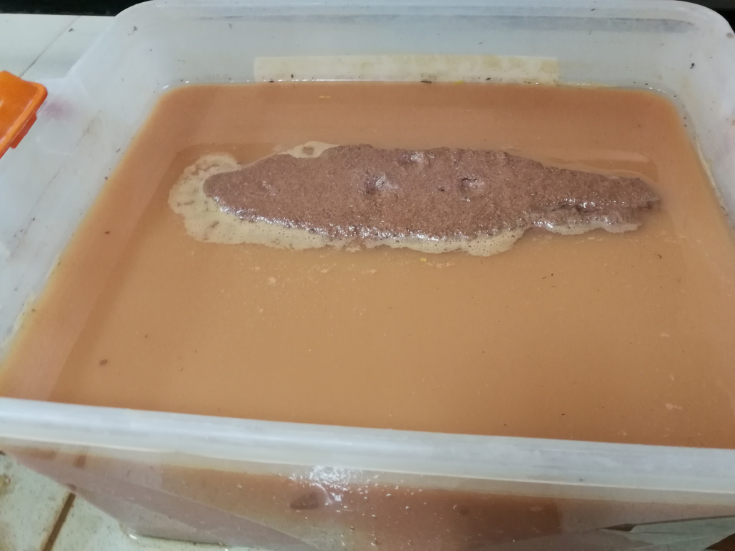 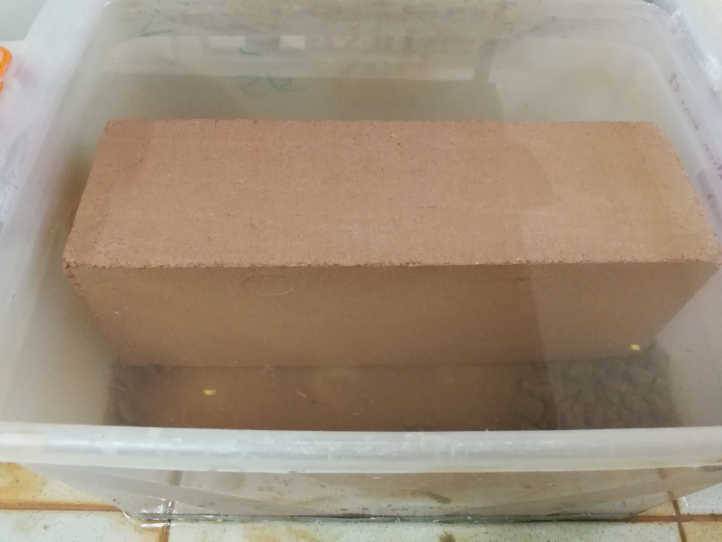 K-rich
Stabilized CEBs (10 % CCR)
Unstabilized CEBs (0 % CCR)
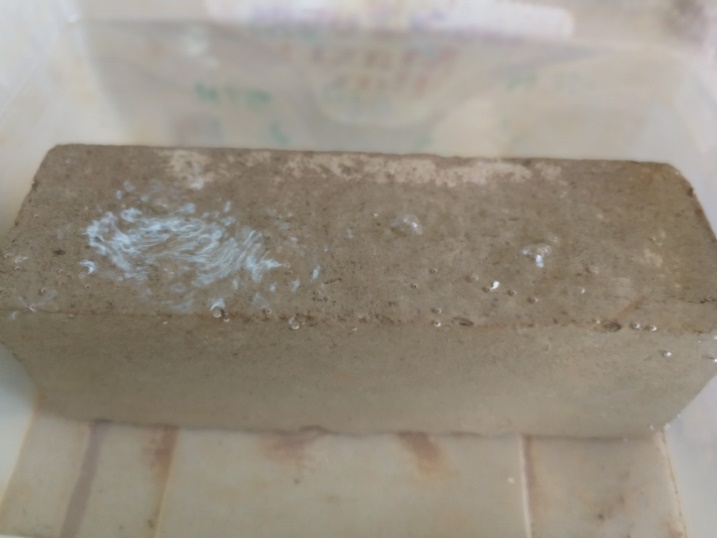 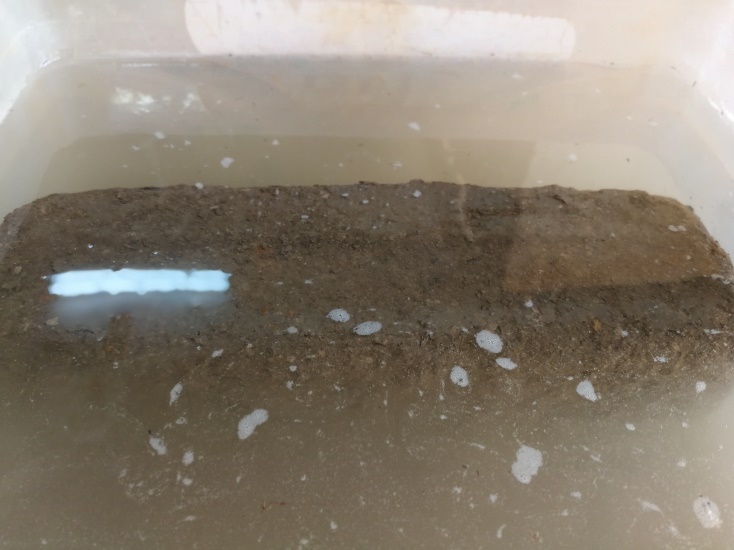 Q-rich
16
CONCLUDING REMARKS
17
Conclusions and perspectives
Reaction reaches the maturation after 28-45 days depending on the content of CCR at 40 °C; and only limited at 20 °C;
Compressive strength of stabilize CEBs decreases with the moulding moisture, beyond the OMC;
Compressive strength of CEBs cured at 40°C increases:
3.3 times (1-4.7 MPa for 0-20% CCR) for kaolinite-rich;
2.5 times (2-7.1 MPa for 0-20% CCR) for quartz-rich;
Stabilized CEBs are useful for construction of 2 storey building: need to further study their resistance to erodability.
18
[Speaker Notes: Stabilization of CEBs with CCR improves the physico-mechanical performances through pozzolanic reaction.]
MERCI POUR VOTRE ATTENTION
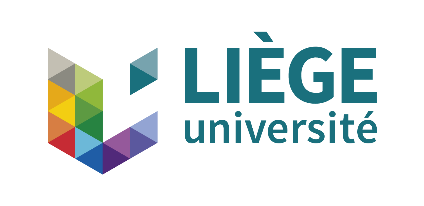 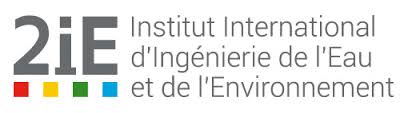 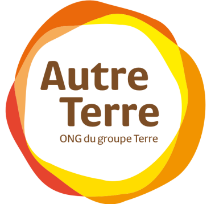 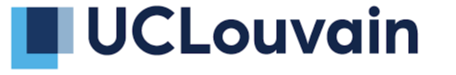 PRD 2016-2021: Improving the quality of earth-based Habitat in Burkina Faso
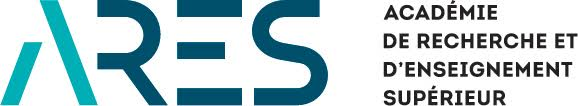 pnshimiyimana@doct.uliege.be
philbert.nshimiyimana@2ie-edu.org  
RG:  philbert nshimiyimana
19
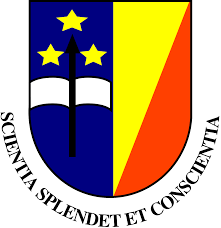 UNIKIN